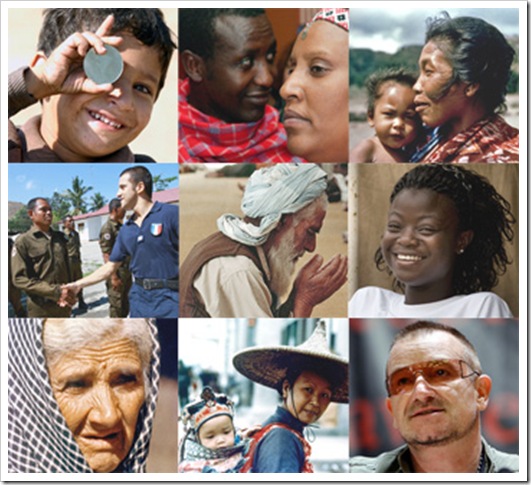 People
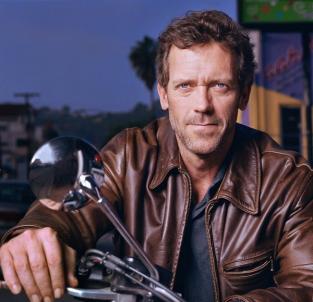 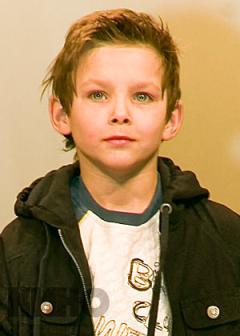 48
Age
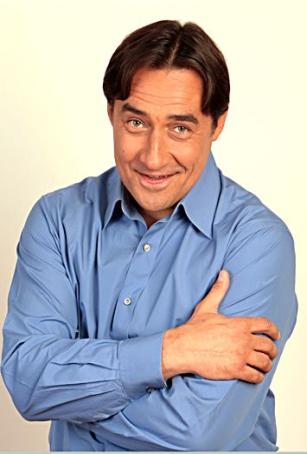 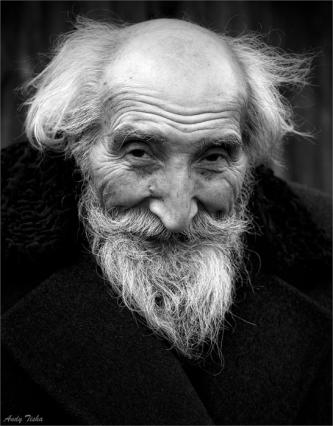 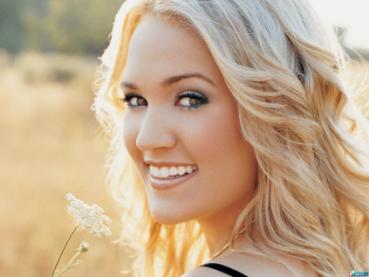 42
87
23
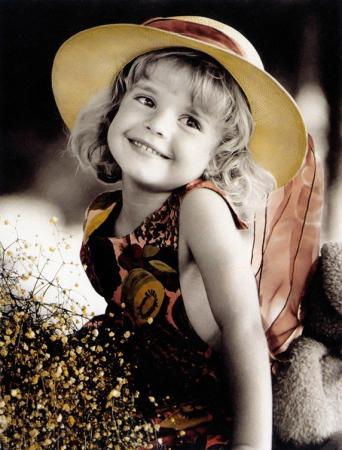 Looks
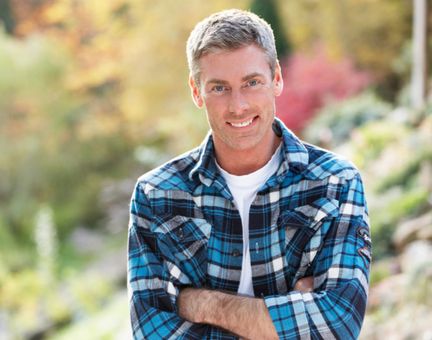 pretty
Good-looking
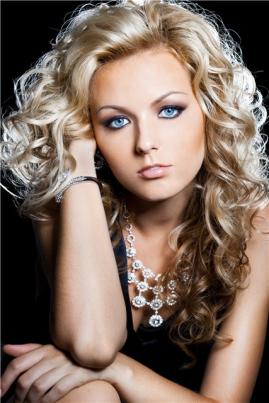 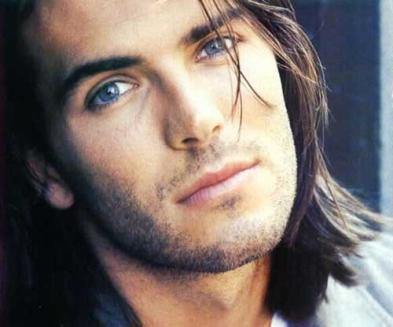 handsome
beautiful
Height and Weight
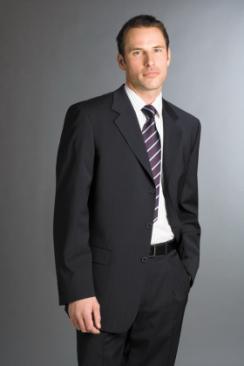 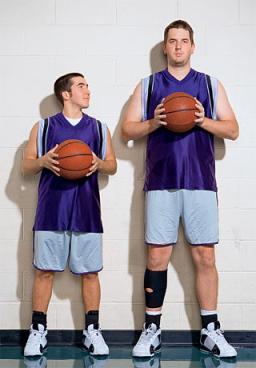 short
tall
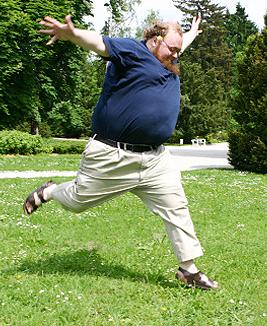 slim
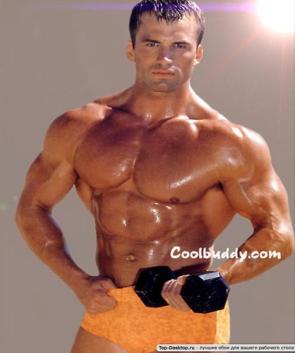 overweight
Well-build
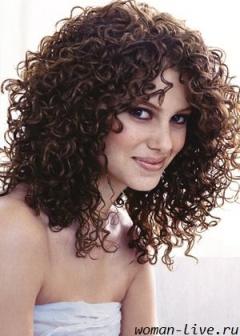 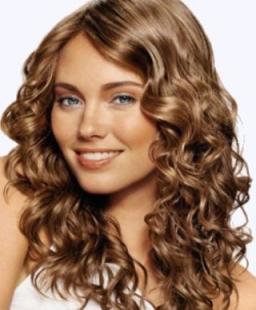 Hair
frizzy
bald
curly
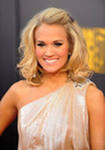 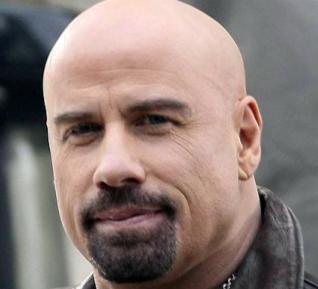 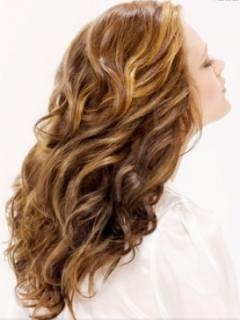 wavy
blond
Beard and moustache
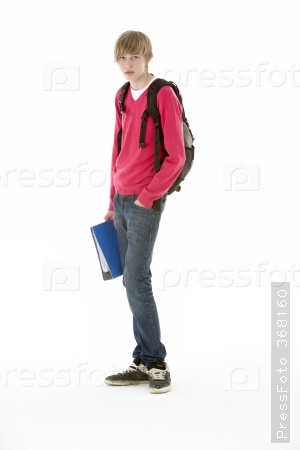 This is a ... .
He’s a ... , he’s ... years old.
He’s ... .
He’s not ..., he’s ... .
He has got ... ... hair.
His face is ... .
He’s ... .
Good-looking, oval, short, fair, plump, slim, tall, teenage, fifteen, boy
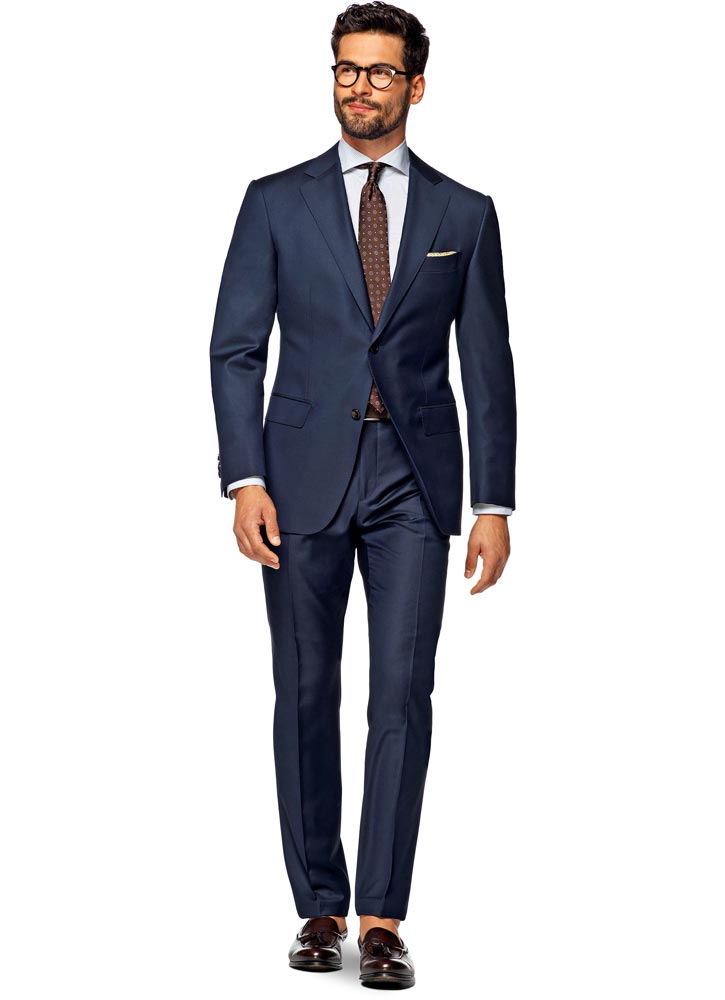 This is a man.
He’s middle-aged, he’s about 34 years old.
He’s tall and well-built.
He has got short dark hair, moustache and short beard.
He has got glasses. 
His face is not round, it is oval.
He’s very handsome.